Kvantitatívne metódy
vs. kvalitatívne metódy
a úskalia vyhodnocovania
Rýchle porovnanie: kvantitatívne dáta vs. kvalitatívne dáta
vs.
Kvantitatívne dáta
Čísla
„Nepriestreľné“, dôveryhodné, vedecké
Čo? Kto? A Kedy?
Dá sa zovšeobecňovať
Bezkontextové
Kvalitatívne dáta
Slová
Obrázky, videá, ...
Citlivé, detailné, kontextuálne
Prečo? a Ako?
Nedá sa zovšeobecňovať
Dopĺňajú kvantitatívne dáta
Jozef Tvarožek – Kvantitatívne vs kvalitatívne vyhodnocovanie
Rýchle porovnanie: kvantitatívne metódy vs. kvalitatívne metódy
vs.
Kvantitatívne metódy
Prieskumy/dotazníky
Pre/post testy
Štatistická analýza (číselných) dát
Iné matematické / výpočtové metódy
Kvalitatívne metódy
Pozorovania
Rozhovory
Fokusované skupiny
Neštatistické metódy
Jozef Tvarožek – Kvantitatívne vs kvalitatívne vyhodnocovanie
Výskumné otázky
Výskumné otázky
Deskriptívne
Koľko ľudí volilo konzervatívcov?
Exploratívne
Ukazujú sa nejaké vzťahy medzi vekom a volebnou účasťou, resp. voľbou konzervatívcov/liberálov?
Inferenčné
Vplyv veku na volebnú účasť a voľbu
Prediktívne
Ako budú voliť prvovoliči v najbližších voľbách?
Kauzálne
Zmenila volebná kampaň názory voličov?
Jozef Tvarožek – Kvantitatívne vs kvalitatívne vyhodnocovanie
Schéma výskumu
teória
Čo si myslíme
príčina
dôsledok
metóda
pozorovanie
Čo overujeme
Čo robíme
Čo vidíme
reálny svet
Jozef Tvarožek – Kvantitatívne vs kvalitatívne vyhodnocovanie
Príklad
teória
Učenie cudzieho jazyka:
Študentom pomáha, keď cudzie slovíčka vidia v kontexte už známeho textu.
Zostrojíme rozšírenie do prehliadača, ktoré bude v navštívených stránkach zamienať slovíčka za predklady.
Sledujeme a vyhodnocujeme používateľov.
reálny svet
Jozef Tvarožek – Kvantitatívne vs kvalitatívne vyhodnocovanie
Príklad (nesprávny)
Dve skupiny ľudí, niektorým to slovíčka zamieňa, niektorým nezamieňa, pred a po experimente odmeriam ich jazykové schopnosti (stupnica 1 až 100).
Priemerný rozdiel prezentujem v tabuľke:



Záver:
Metóda zlepšuje schopnosti dvojnásobne ... Teda, keď študenti vidia cudzie slovíčka v známom kontexte, je to dvakrát lepšie ako keby nie.
Jozef Tvarožek – Kvantitatívne vs kvalitatívne vyhodnocovanie
Prečo je nesprávny?
Namerané dáta hovoria iný príbeh
Zamieňa slovíčka (exp. skupina):15, 4, 13, 6, 5, 14, 15, 6, 15
Nezamieňa slovíčka (kontr. skupina):
0, -1, 10, 8, 5, 6, 12, 2
Jozef Tvarožek – Kvantitatívne vs kvalitatívne vyhodnocovanie
Výskum webu (všeobecne, 2)
Omyly
Z analýzy o skupine odvodiť závery pre jednotlivca
Vysoký priemer neznamená, že všetky merania sú vysoké
Z analýzy jednotlivca odvodiť závery pre skupinu
Žena za volantom spravila kiks ;)
Jozef Tvarožek – Kvantitatívne vs kvalitatívne vyhodnocovanie
Štatistika nám ponúka nástroje, ako zistiť, či sú v dvoch štatistických súboroch odlišnosti
Načo to je dobré?
Môžem prezentovať výsledky vedecky akceptovateľným spôsobom
Jozef Tvarožek – Kvantitatívne vs kvalitatívne vyhodnocovanie
t-test
Zistíme či sú dva súbory odlišné.
Zjednodušene:výsledok je: ÁNO (odlišné) vs. NIE (rovnaké)
Lepšie povedané:výsledok je:
ÁNO (pravdepodobnosťou p % sú odlišné, kde p je veľké), vs.NIE (nie je dostatok dát, aby som preukázateľne tvrdil, že sú odlišné),
Ešte lepšie: výsledok je p -- keby som experiment opakoval, tak je p% šanca, že budú súbory rovnaké (štatisticky nerozlíšiteľné)
Jozef Tvarožek – Kvantitatívne vs kvalitatívne vyhodnocovanie
t-test (vysvetlenie)
Porovnáva dva štatistické súbory, zohľadňuje „množstvo prekryvu“
Viaceré typy: párový, nepárový, (ne)rovnaké veľkosti súborov,
Predpoklady, kedy to dobre funguje:
Hodnoty v súboroch sú z normálneho rozdelenia
Podobne veľké súbory
Podobne veľká variancia (rozptýlenie) v hodnotách

Rozsah rozdielu (tzv. efekt) vidíme z dát, t-test sa nevyjadruje k rozsahu rozdielu!!
Jozef Tvarožek – Kvantitatívne vs kvalitatívne vyhodnocovanie
Kvantitatívny výskum
Kvantitatívny výskum
Systematické empirické skúmanie fenoménov pomocou štatistických, matematických alebo výpočtových metód.
Kvantitatívne metódy:
Analýza klastrov
Asociácie a korelácie
Numerické / Optimalizačné metódy
Štatistické metódy
Prieskumy / Dotazníky
...
Jozef Tvarožek – Kvantitatívne vs kvalitatívne vyhodnocovanie
Kvalitatívne metódy
Vhodný na objavovanie (nových) zákonitostí
Menej na potvrdzovanie domnienok / hypotéz
Interaktívne (s ďalšími účastníkmi)
Experiment, prieskum, ...
Interview, ...
Neinteraktívne
Analýza používateľského rozhrania
Analýza textových dokumentov
...
Jozef Tvarožek – Kvantitatívne metódy
Návrh experimentu
Návrh experimentu
Určiť cieľ metódy
Zlepšiť zručnosti pri čítaní/počítaní/programovaní
Identifikovať ciele vyhodnotenia
Zlepšené učenie, prediktívnosť modelu študenta
Návrh overenia
Čo porovnávame (len tutor, tutor vs. nič, tutor vs. benchmark, tutorA vs. tutorB)
Ako porovnávame (X-posttest, pretest-X-posttest, kontrolná a experimentálna skupina)
Jozef Tvarožek – Kvantitatívne metódy
Návrh overenia
Čo porovnávame
C1: Môj prístup osamote.
C2: Môj prístup vs. nič
C3: Môj prístup vs. bežný prístup (benchmark)
C4: Môj prístup vs. Iný skvelý prístup
Jozef Tvarožek – Kvantitatívne vs kvalitatívne vyhodnocovanie
Návrh overenia
Ako porovnávame
Jednorázová prípadová štúdia


 2 skupiny, post-test porovnanie
Jozef Tvarožek – Kvantitatívne vs kvalitatívne vyhodnocovanie
Návrh overenia
Ako porovnávame (2)
Jedna skupina, pre-test a post-test


2 skupiny, nenáhodný výber,pre-test a post-test
Jozef Tvarožek – Kvantitatívne vs kvalitatívne vyhodnocovanie
Návrh overenia
Ako porovnávame (3)
2 skupiny, náhodný výber, pre-test, post-test



  Solomonov návrh experimentu (4 skupiny)
Jozef Tvarožek – Kvantitatívne vs kvalitatívne vyhodnocovanie
Návrh experimentu (2)
Návrh experimentu (2)
Určiť realizáciu overenia
Závislé / nezávislé premenné
Analýza dát a prezentovanie výsledkov
t-Test, F-Test, ANOVA, ...
Zhodnotenie
Príspevok, dôsledky
Jozef Tvarožek – Kvantitatívne vs kvalitatívne vyhodnocovanie
Dáta
Dáta
Page view / Úloha / Aktitiva
Informácie o:
Používaní webovej stránky
Zdroja
Správaní sa pouzívateľa
Úspešnosti riešenia
Pre jednotlivcov/skupiny
Merania:
nominálne (kategorické) / ordinálne / intervalové
Jozef Tvarožek – Kvantitatívne vs kvalitatívne vyhodnocovanie
Vlastnosti dát
Vlastnosti dát
Priemer, medián, modus
Rozsah, IQR, rozptyl, štandardná odchýlka
Tvar
Zakryvenie, koeficient špicatosti
Vzťahy medzi premennými
Korelácia
Koeficient determinácie
Jozef Tvarožek – Kvantitatívne vs kvalitatívne vyhodnocovanie
Štatistické testy
Štatistické testy – t-test (nepárový)
Hypotéza:Priemery dvoch štatistických súborov sú rovnaké.
Príklad:Neexistuje rozdiel v dobách prístupov k študijným materiálom medzi dennými a externými študentami.
Jozef Tvarožek – Kvantitatívne vs kvalitatívne vyhodnocovanie
Štatistické testy
Štatistické testy – t-test (párový)
Hypotéza:Majme vzorku respondentov. Každého respondenta sme zmerali dva krát (vstupné a výstupné meranie), zaujíma nás, či sú rozdiely v priemeroch meraní.
Príklad:Neexistuje rozdiel vo výsledkych medzi mid-termom a záverečnou skúškou pre nejakú triedu študentov.
Jozef Tvarožek – Kvantitatívne vs kvalitatívne vyhodnocovanie
Štatistické testy
Štatistické testy – ANOVA (one-way)
Hypotéza:Neexistuje rozdiel v priemeroch (jednej premennej) v dvoch alebo viacerých štatistických súboroch. 
Príklad:Neexistuje rozdiel v priemerných týždňových prístupových časoch medzi študentami viacerých študijných programov.
Jozef Tvarožek – Kvantitatívne vs kvalitatívne vyhodnocovanie
Úskalia vyhodnocovania
Úskalia vyhodnocovania (1)
Exploratívna analýza dát (kuknem-vidím)
Štatistické testovanie hypotéz nie je dobrý začiatok
Skontrolovať hraničné prípady (tzv. outliers), a nezmyselné hodnoty
Správajú sa používatelia ako očakávam?
Metódy exploratívnej analýzy:	Histogramy	Korelačné diagramy (scatterplot)
...
Jozef Tvarožek – Kvantitatívne vs kvalitatívne vyhodnocovanie
Úskalia vyhodnocovania
Exploratívna analýza
Preskúmať extrémne hodnoty:
Ak sú nezmyselné – zrušiť
Ak dávajú zmysel, tak ohraničiť na 95 percentil
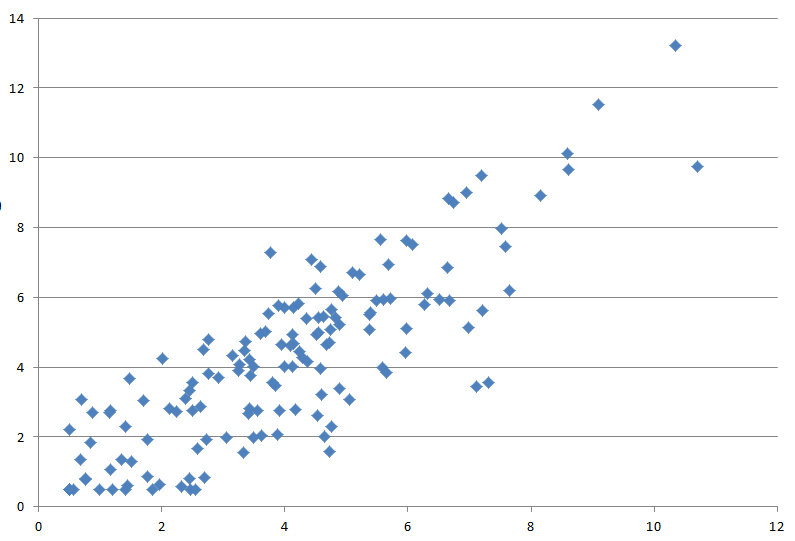 Jozef Tvarožek – Kvantitatívne vs kvalitatívne vyhodnocovanie
Úskalia vyhodnocovania
Úskalia vyhodnocovania (2)
Zneužívanie „signifikantných“ výsledkov
Hovorí, že tam pravdepodobne nie je rozdiel
Nehovorí prečo, alebo ako veľmi
Dôležitosť je závislá od situácie
Radšej používať: štatisticky spoľahlivé / rozlíšiteľné
Veľkosť efektu meriame rôznymi veličinami:
R2, Cohenovo d, ω2, Η2
R2 - koľko lepšie sa to dá spraviť využitím môjho modelu. (lepšie znamená ako „tipovanie“ priemernej hodnoty)
Jozef Tvarožek – Kvantitatívne vs kvalitatívne vyhodnocovanie
Úskalia vyhodnocovania
Viacero výsledkov
Čo keď máme viaceré súbory (môžeme porovnávať medzi sebou v tabuľke), alebo v jednom experimente máme viacero testov
Ukážka výsledkov (p hodnoty, z t-testov)





Máme 25 štatisticky významných výsledkov?
Jozef Tvarožek – Kvantitatívne vs kvalitatívne vyhodnocovanie
Úskalia vyhodnocovania
Viacero výsledkov (2)
Výskyt chyby vo výsledkoch:
Dva testy: 1 – (1-0.05)2 ≈ 9.75% chyby
Desať testov: 1 – (1-0.05)10 ≈ 40.1% chyby
25 testov: 1 – (1-0.05)25 ≈ 72.3% chyby

Opatrne s tým koľko testujeme
Matica s 20 premennými, má pri výsledkoch p=0.05 primerne desať chýb.
Jozef Tvarožek – Kvantitatívne vs kvalitatívne vyhodnocovanie
Úskalia vyhodnocovania
Úskalia vyhodnocovania (3)
Porušenie predpokladov dátovej sady
Trénovacia množina nezávislá od testovacej množiny
Zozbierame dáta a náhodne odstránime 10%, natrénujeme model
0 ? 0 0 0 1 0 1 0 1 ? 1 1 1 1 1   
Predikcia je OK, pozor na postdikciu…
Natrénujem tri modely:
A>B>C … najlepší je A
Natrénum stovky a tisíce modelov:
A>B>C>…>Z>…>ZZZZYZ>ZZZZZZ
Jozef Tvarožek – Kvantitatívne vs kvalitatívne vyhodnocovanie
Odporúčania
Odporúčania
Pozor na predpoklady štatistických metód
Exploratívna analýza dát (kuknem-vidím)
Opatrnosť pri trénovacích/testovacích sadách
Snažte sa vysvetliť varianciu (rozpytl)
Pilotné testovanie experimentu a analýzy
Udržiavajte si spustiteľný priebeh štatistickej analýzy – reprodukovateľný výskum
Použite R-ko, a R Markdown
Jozef Tvarožek – Kvantitatívne vs kvalitatívne vyhodnocovanie
Referencie
Referencie
Social research methodshttp://www.socialresearchmethods.net/

Empirical Methods for Artificial Intelligencehttp://www.sista.arizona.edu/~cohen/Tutorials/

A New View of Statisticshttp://www.sportsci.org/resource/stats/
Jozef Tvarožek – Kvantitatívne vs kvalitatívne vyhodnocovanie
Kvantitatívne metódy
vs. kvalitatívne metódy
a úskalia vyhodnocovania